Unit 4  Topic 2 
How can we protect ourselves from the earthquake?

Section A
WWW.PPT818.COM
Let's talk
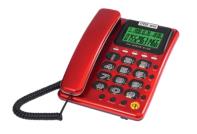 The telephone is useful.
telephone
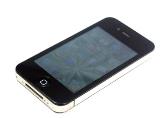 The mobile phone is ___________ than the telephone.
more useful
mobile phone
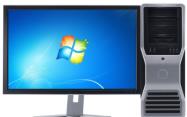 The computer is _______________ of the three.
the most useful
computer
Ask and answer with your partner according to 2b.
dangerous
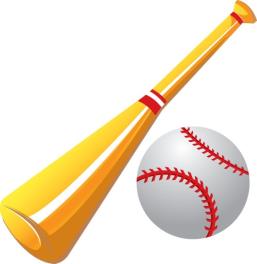 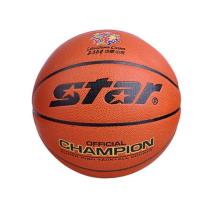 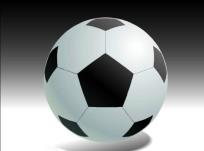 football
basketball
baseball
A：The __________ is dangerous.
B: I think the ________ is more dangerous than the ________.
C: Yes, but the _________ is the most dangerous of the three.
Ask and answer with your partner according to 2b.
beautiful
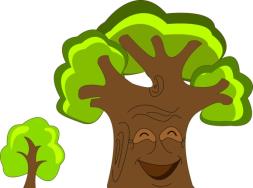 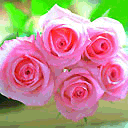 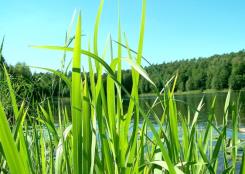 trees
grass
flowers
Ask and answer with your partner according to 2b.
important
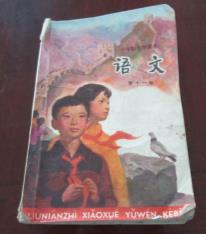 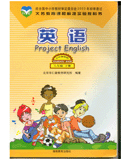 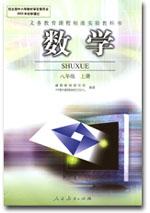 Chinese
math
English
Ask and answer with your partner according to 2b.
terrible
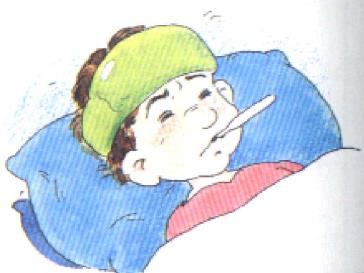 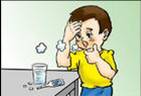 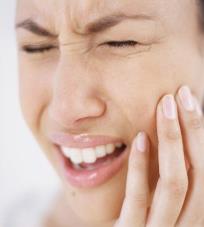 cold
toothache
fever
Ask and answer with your partner according to 2b.
serious
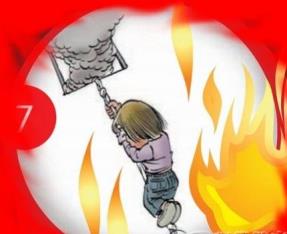 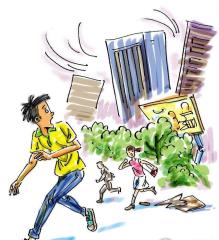 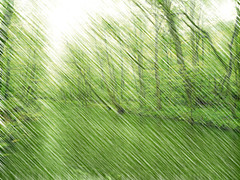 fire
earthquake
rainstorm
Let's know more about earthquakes.
1b
Look the flash of 1a and choose the correct answer.
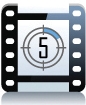 Kangkang and Li Ming are talking
about _______.
 ways to protect us from earthquakes
 the earthquakes in China
 the number of buildings falling down
 the missing people in earthquake
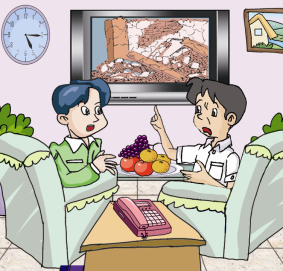 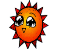 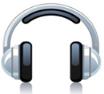 1c
Listen and complete the table.
fell down
Yushu earthquake
serious
died
were missing
2008
the most serious
Tangshan earthquake
1976
lost their lives
Pair work
Act out the dialog in pairs.
Key points
lose one’s life       失去生命
 protect sb. from    保护……免受……
 Eg: 戴太阳镜可以保护眼睛不受伤害。
Wearing sunglasses can ____________________
the sunshine.
3. ask sb. for help         向某人求助
 Eg: 当我们处于危险时，可以向警察求助。
 We can _____________________ when we are in 
danger.
protect our eyes from
ask the police for help
Find out the comparative and superlative degrees in 1a.
more serious             the most serious
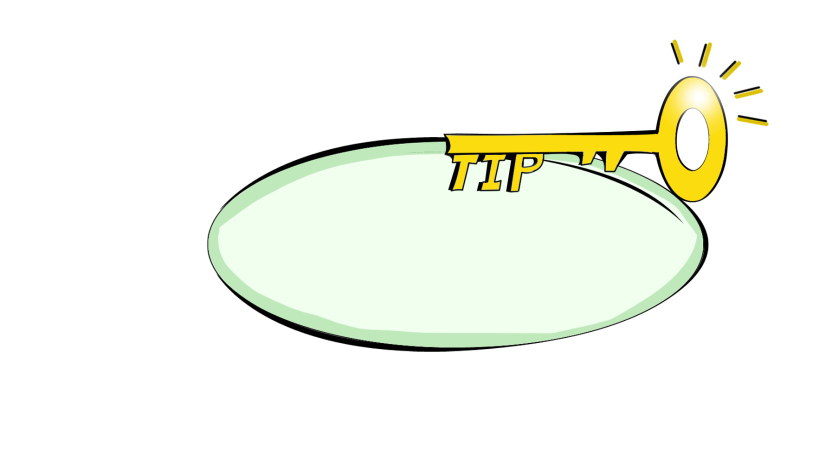 Work out your own grammar rules and check them with your teacher and classmates.
sum up
多音节词和部分双音节词：
在词前加more/the most。
delicious—
interesting—
carefully—
popular—
careful—
more delicious— the most delicious
more interesting—the most interesting
more carefully—the most carefully
more popular—the most popular
more careful—the most careful
2a
Study the rules and complete the table.
Listen to the passage and complete the table.
3
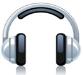 train
late
terrible
eight
food
drinks
Exercises
翻译句子。
１.我的学校比你的学校更漂亮。

２.我认为英语比数学更有趣。

３.鲨鱼是最危险的动物。

４.他的病更严重了。
My school is more beautiful than yours.
I think English is more interesting than math.
Sharks are the most dangerous animals.
His illness is more serious.
Choose the best answers.

The building is ____ than that one.
   A. more taller    B. very taller   C. taller   D. so taller
2. Everything is getting ________.
    A. good and better           B. better and better
    C. best and better             D. best and best
3. Which is ______ , the moon or the earth ?
    A. big     B. very bigger    C. the bigger    D. bigger
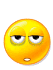 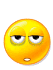 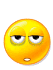 summary
The phrases of the dialog :
lose one’s life            失去生命
 protect  sb. from       保护……免受……
 ask sb. for help         向某人求助
The comparative and superlative of adjectives: 
 more +  adj.     the most + adj.
Homework
收集有关地震如何逃生的资料，准备下一
个section 的学习。